Ch.9  The American Civil War
1861-1865
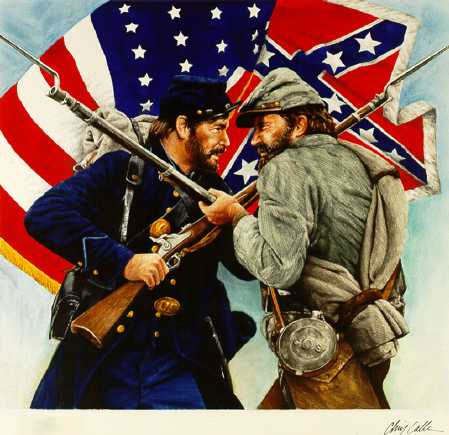 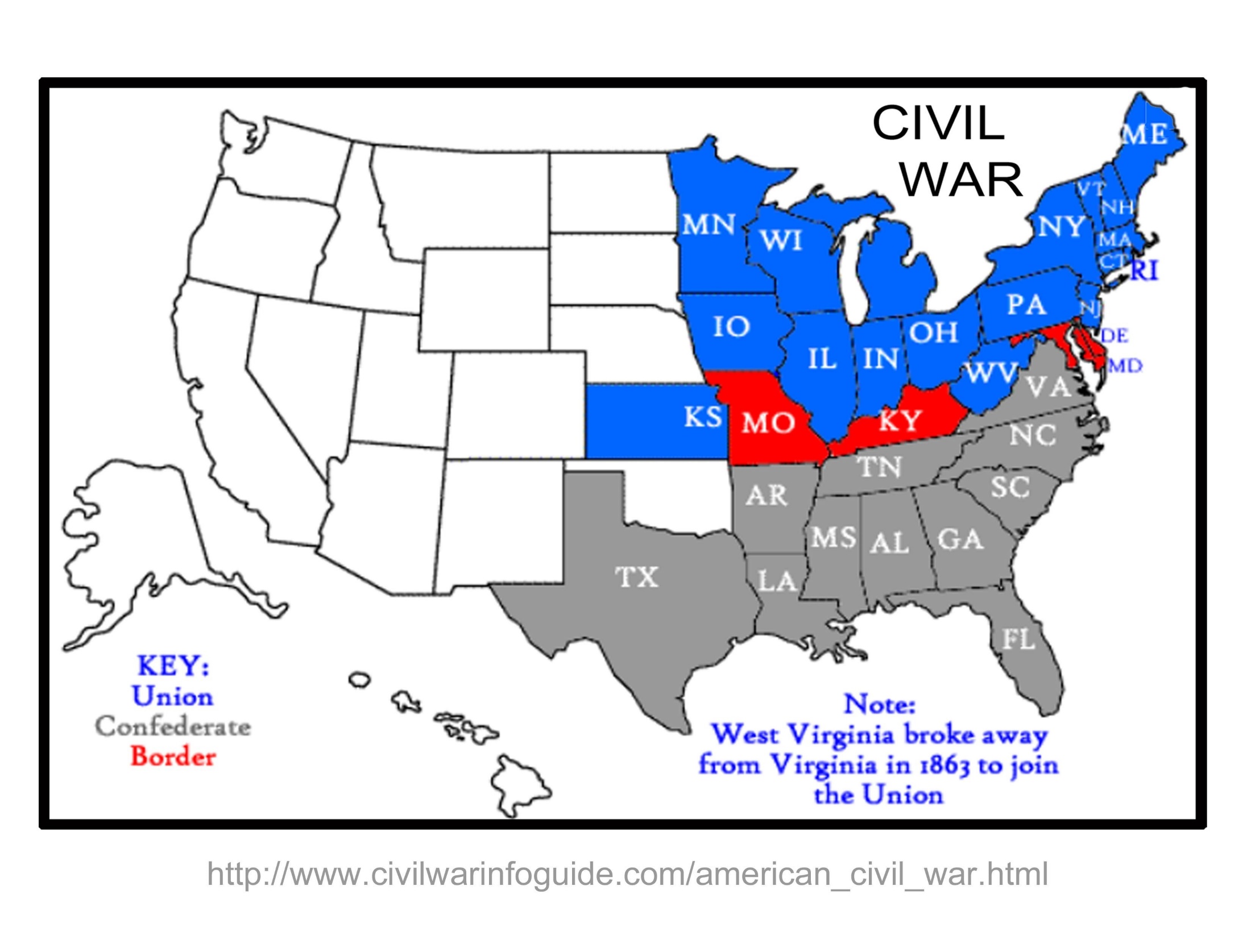 Causes of The Civil War
Underlying

Slavery 

1846 - Mexican American War adds new lands to the United States. Threatens to change the balance of slave and free states in Congress. 

1846 - Wilmot Proviso proposed no slavery in western territory. Upsets southern states. 

 1850’s - Popular Sovereignty (Idea to allow citizens in states to decide slavery issue).

1849 – Gold found in California –decision to make California free or slave state 

Compromise of 1850 – California becomes a free states ….. Fugitive Slave Act passed 

Kansas Nebraska Act – Citizens decide slavery issue

Bleeding Kansas – Fighting in Kansas over issue of slavery 

Dred Scott Decision – Supreme Court upholds fugitive slave act 

John Brown Raid – Anti-Slavery raid in Virginia
Immediate 

1860 - Election of Abraham Lincoln – Angers southern states 

1860 -Secession of South Carolina – Other states follow 

1861 - Fort Sumter attacked by Southern forces –Start of hostilities
Strategies of War
North 
Anaconda Plan

Use superior navy to blockade southern ports 

Capture the Mississippi River to divide the south in half

Take the Confederate Capital of Richmond, VA
South 

Defend southern territory and avoid major battles 

Get help from a European country 

Attack Washington, D.C.
Weapons of the Civil War
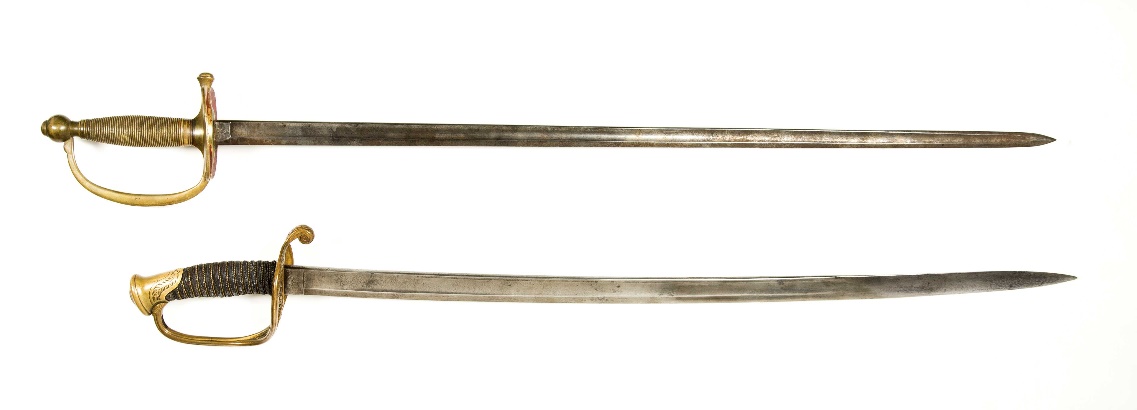 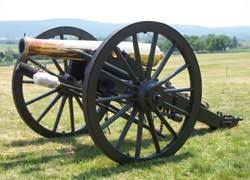 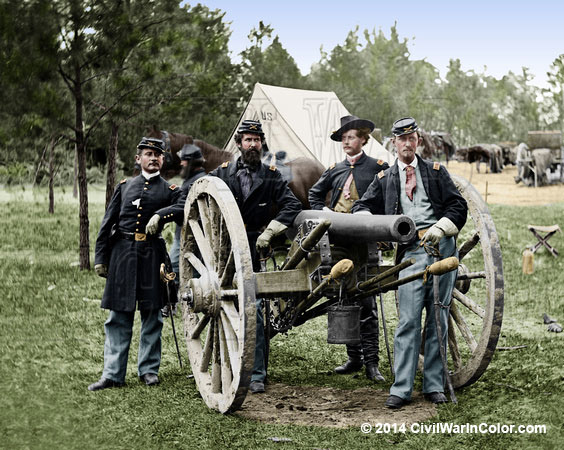 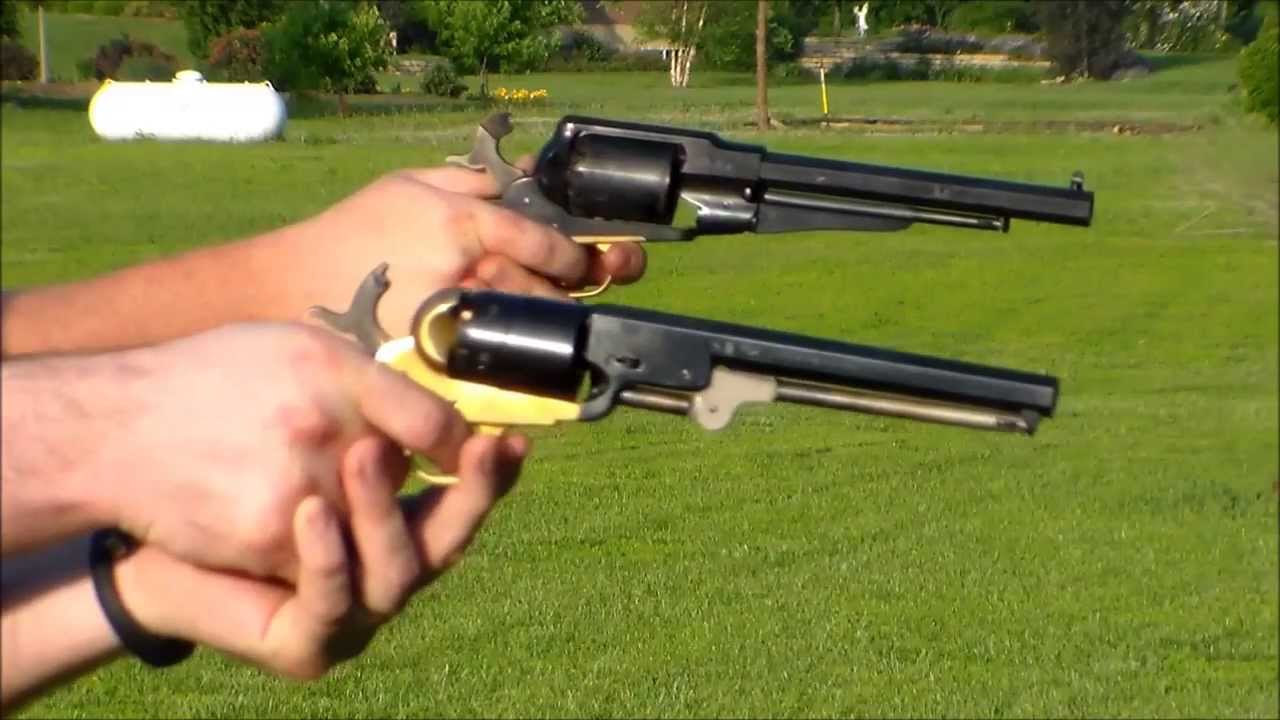 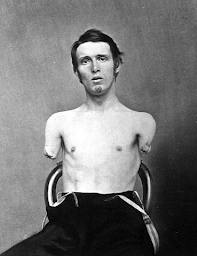 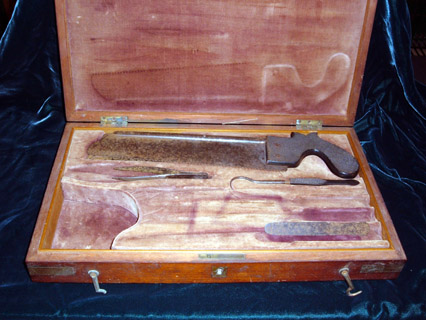 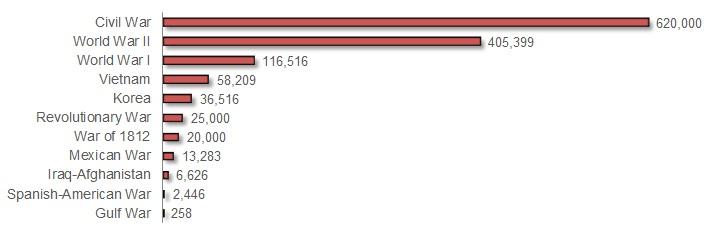 Infantry   Cavalry   Artillery
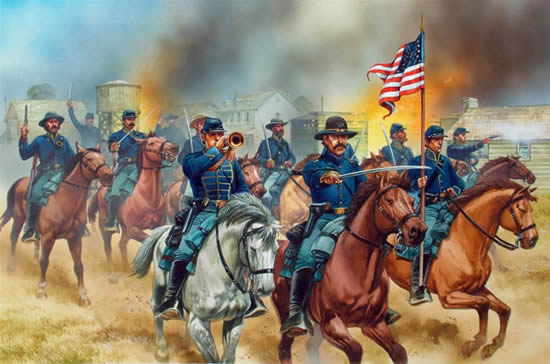 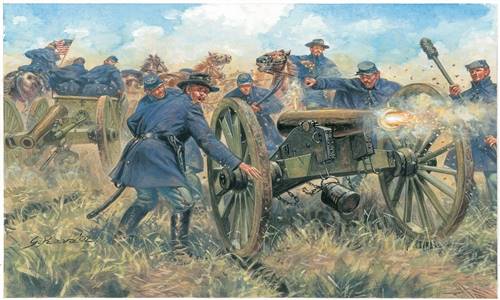 Advantages / Disadvantages
North 

Higher population
More railroads  
Manufacturing and industry
Iron and steel production
Stronger navy 
Banking and finances 
Government organization 
Presidential leadership
South
Strong will to win
Knowledge of land 
Well trained officers and soldiers
Major Civil War Battles (1863-1865)
Vicksburg, Mississippi
(May 18 – July 4, 1863)

Leaders: 
North: Ulysses S. Grant
South: John C. Pemberton

Factors:
Grant decided to lay siege to the city for 2 months eventually exhausting the south of food and supplies

Significance 
 Vicksburg gives the Union control of the entire Mississippi River and divides the Confederacy in half.
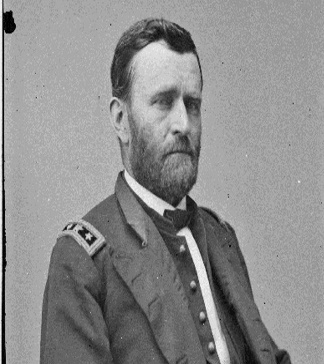 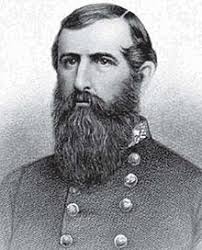 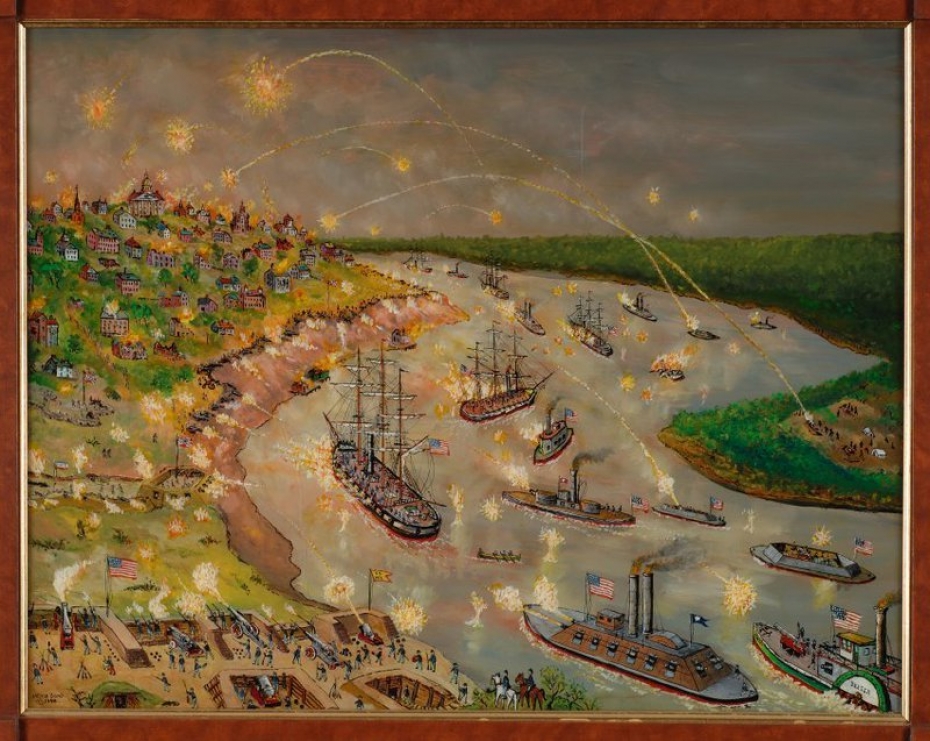 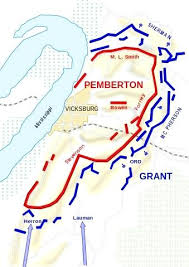 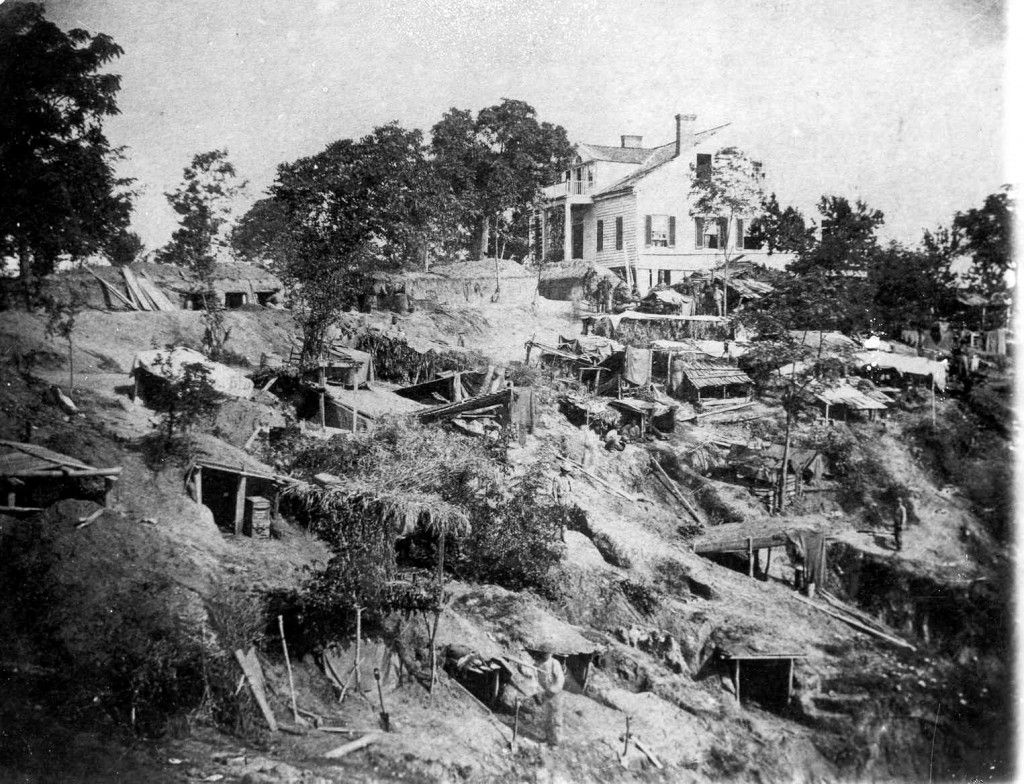 Gettysburg, Pennsylvania
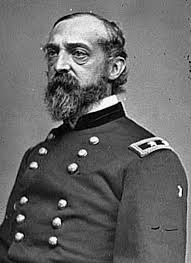 July 1–3, 1863

Leaders
North: George Meade
South: Robert E. Lee

Factors: 
Lee decided to invade the North after early Confederate success in the war. Lee is defeated on the 3rd day of the battle called Pickett's Charge

  Significance:
Gettysburg is the turning point of the war and the South will be on the decline following the battle.
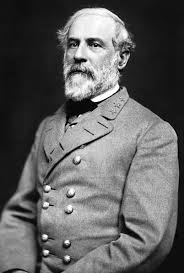 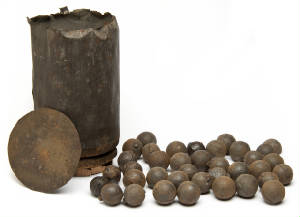 The Wilderness, Virginia
May 5– June 3, 1864

Leaders:
North: Ulysses S. Grant    
South: Robert E. Lee

Factors: 
Lee attempted to slow down Grant and his larger armies in the thick woods and brush of Virginia

Significance:
Grant relentlessly attacks Lee and eventually pushes his depleted armies back towards the Confederate Capital at Richmond, Virginia
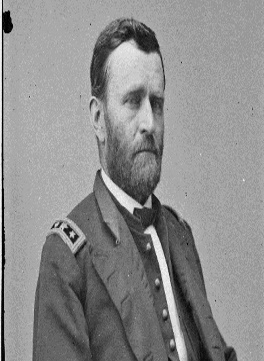 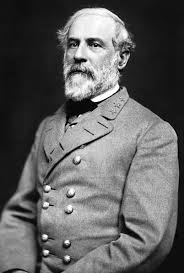 Battle of Atlanta, Georgia
May 7 – Sept 2, 1864

Leaders:
North: William Tecumseh Sherman
South: Joseph E. Johnston

Factors:
Sherman decides to march from Tennessee to Atlanta, Georgia in an all offensive attack.

Significance:
Atlanta falls which was the largest railroad and industrial city in the Confederacy
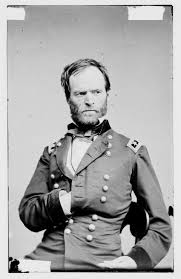 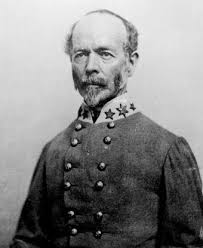 March to the Sea, Georgia
November 15 to December 22, 1864 

Leaders:
North: William Tecumseh Sherman
South: Joseph E. Johnston and John Bell Hood

Factors: 
Sherman cuts a path of destruction 60 miles wide into Georgia and South Carolina

Significance:
This breaks the southern will to fight
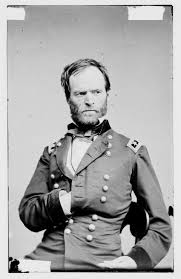 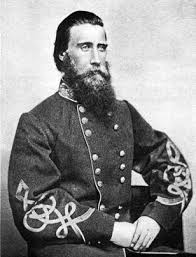 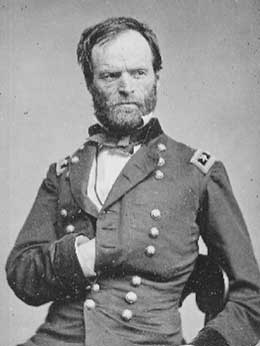 Appomattox Court House, VA
April 9, 1865

Leaders 
North: Ulysses S. Grant
South: Robert E. Lee

Factors: 
Grant is able to continuously attack Lee’s smaller armies and pushed them back to Petersburg, Virginia a major rail hub near the capital at Richmond

Significance: 
After a 10 months siege, Richmond falls and Lee is forced to surrender 7 days later due to lack of resources
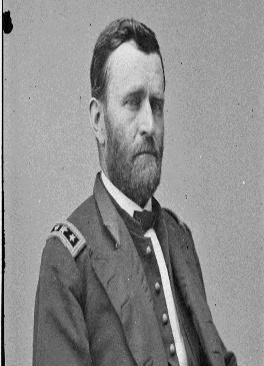 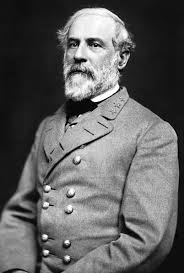 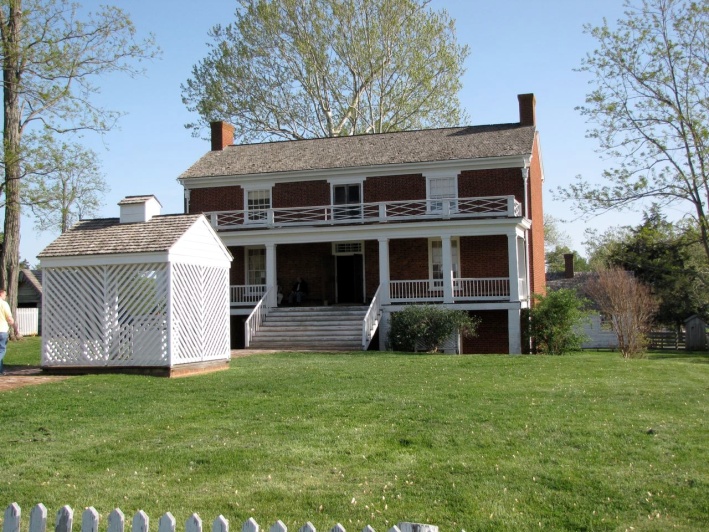 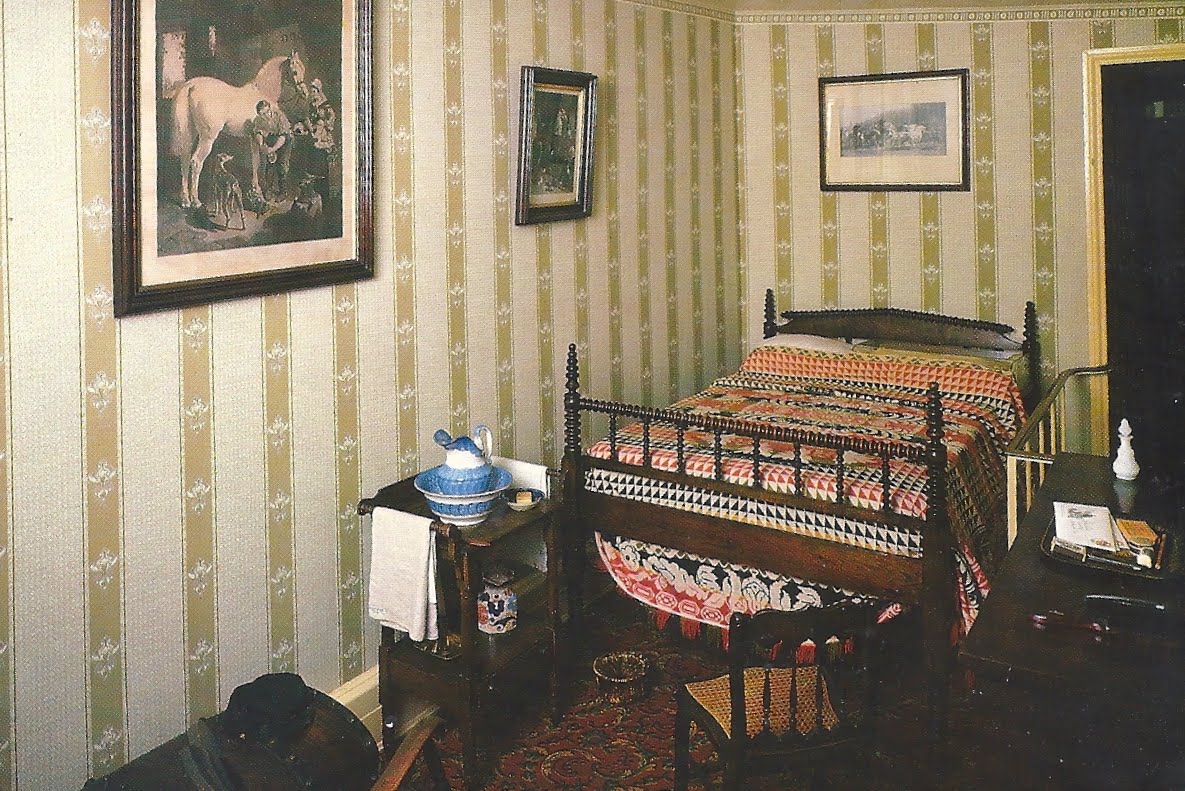 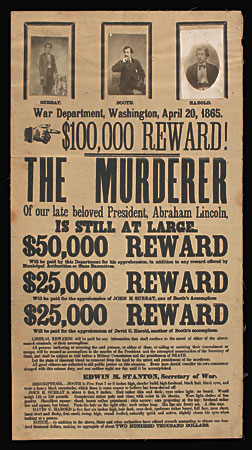 Lincoln Assassination
Lincoln is assassinated at Fords Theater by actor and Sothern sympathizer John Wilkes Booth

Lewis Paine (Powell) attacks Secretary of State William Seward

George Atzerodt plans but fails to attack vice president Andrew Johnson

Booth is killed 10 days later while attempting to escape in Maryland. The other conspirators are captured and put on trial.
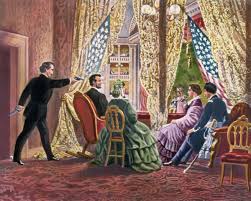 Effects of the Civil War
Estimated 620,000 casualties

Mass destruction of southern cities and railroads

The nation will be reunited politically

Legislation begins to end slavery in the United States 

First Presidential assassination in American history

Emotional effects will be felt between north and south for many years 

New technologies developed 

Massive economic growth especially in north

Growth of western expansion